How to be professional in a scientific setting aka a good lab citizen
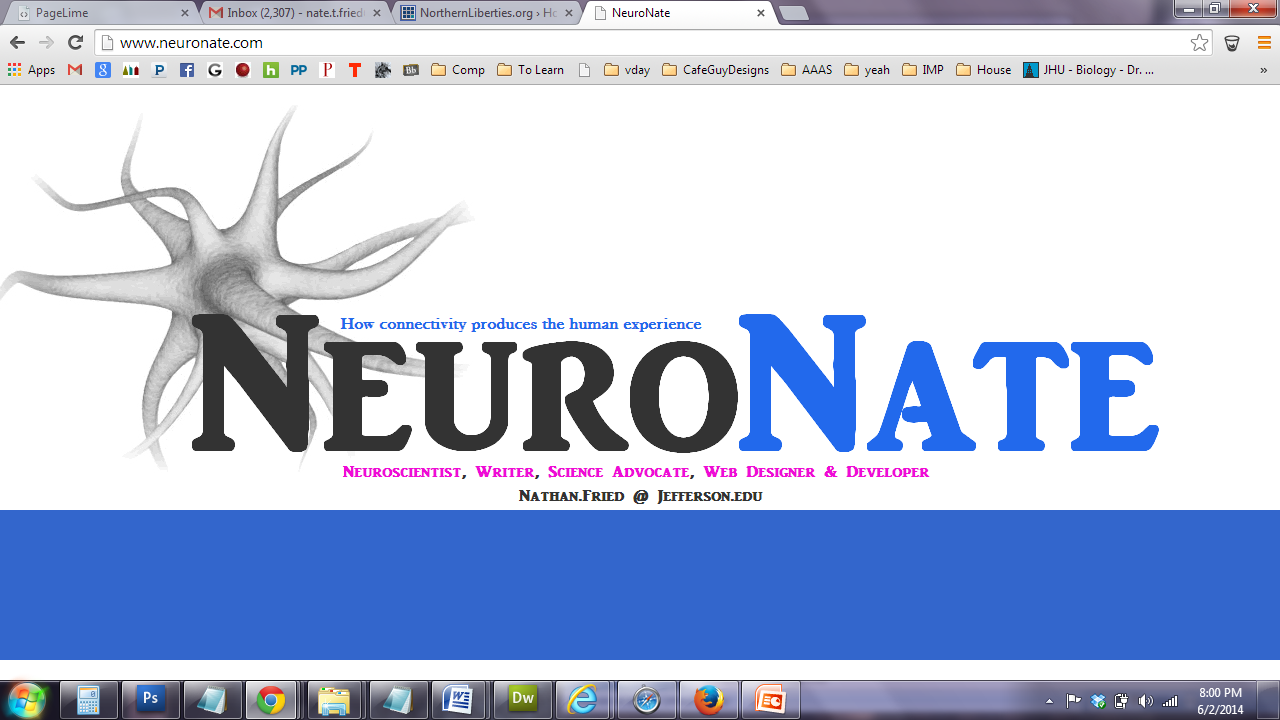 Nathan T. Fried, PhD
Assistant Teaching Professor
Rutgers University, Camden
Department of Biology
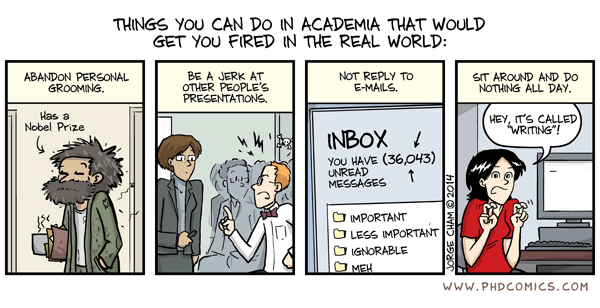 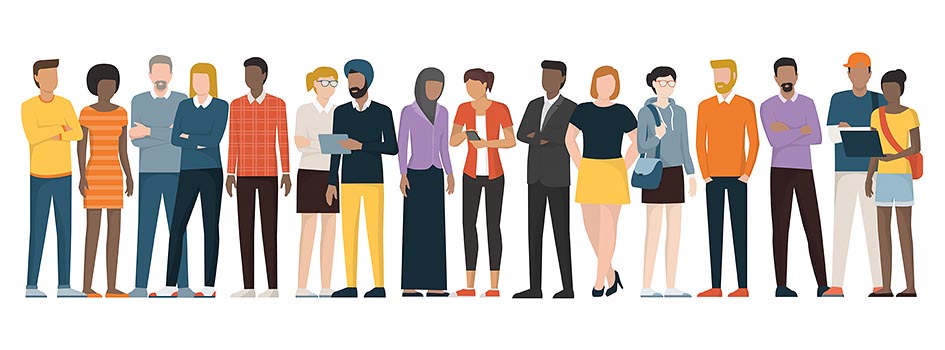 To know the science,you’ve gotta know the people.
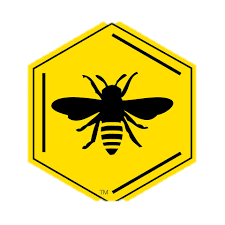 The 8 bees of a happy lab hive
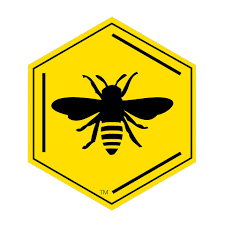 BEE Cool
BEE Respectful
BEE Engaged
BEE a good lab rat
BEE Prepared
BEE Organized
BEE Realistic
BEE Responsible
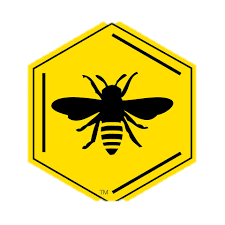 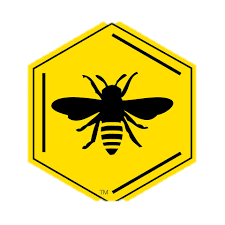 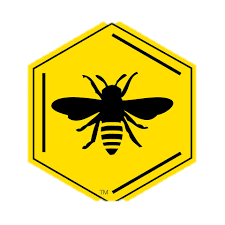 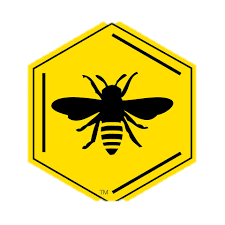 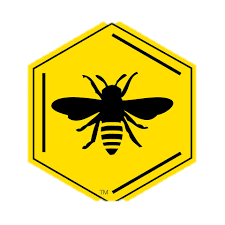 BEE Cool
Science is not done in a silo. HELP each other!
Sure, you’re smart. But don’t flaunt it. It contributes to the imposter syndrome of others.
Don’t compete. It’s not healthy.
It’s always “WE”, not “I” in science. Give credit to your colleagues!
We’re all part of the same ecosystem (student, trainee, scientist, techs, PIs, custodial staff, animal facility staff). Call them all your colleagues!!!
Science is already HARD enough, emotionally, intellectually. Don’t make it any harder than it has to be.
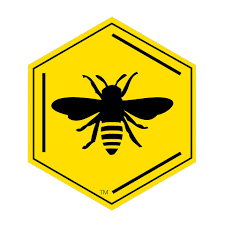 BEE Respectful
We’re all different. Respect that. 
Be inclusive! Don’t form cliques. Extend invitations to everyone for special moments (lunch, meetings, etc)
Lab members don’t have to be your friend. They’re your colleagues. Don’t push them into your mold of what you think they should be. 
Biomedical already sciences lack diversity. Please don’t contribute to it with racism, classism, or bias.
Be careful with jokes. You’re not part of the “in crowd” just yet.
Don’t put on loud music.
Don’t gossip.
Be open to criticism and criticize others. Don’t take it personally when someone criticizes your work. Recognize we’re all here to help each other do better science.
Cell phones are special form of communication. Only use them in emergencies. They’re not for chatting. If it can be said in an email or slack, send it there
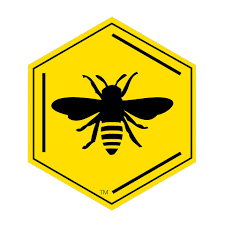 BEE Engaged
When you present, present WELL. I’d often take, as a postdoc, 5 hours to prepare a journal club. That’s just how long it takes! It’ll take you longer.
Actually read the paper before others give journal clubs. Otherwise, you’ll be lost.
Take notes the entire time during journal club and prepare to ask 1 question during every presentation. That’s your goal. You don’t have to every time. But try your best.
When in a virtual session, tell those in attendance you’re going to be writing notes.
Respond IMMEDIATELY (within reason) to emails. Don’t wait.
Research isn’t like a normal job. It’s expected you’ll be doing work/reading outside of your lab hours.
Down time isn’t your time, unless communicated. Use it to help out or read papers.
Be present. Nothing to do in lab today? Bring your other work to the lab.
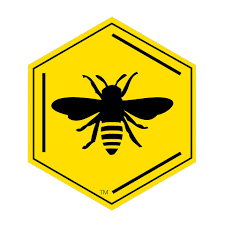 BEE a good lab rat
Clean up, especially your used equipment and dishes.
Keep detailed notes for EVERYTHING you do.
TAKE NOTES. Your memory sucks
Respect the TIME of a postdoc or grad student. They’re busy. Don’t come to them for everything. Try to figure it out yourself first.
Never leave something empty. Report if it ran out.
Don’t just listen to instruction. ASK QUESTIONS! It’s better if I have to explain something an extra 10 minutes than if you have to come back to me 2 days later to hear the whole thing again. Embrace your ignorance. They’re not a stupid question.
Seriously…EMBRACE YOUR IGNORANCE. It’s okay if you don’t know something.
Your bench space isn’t actually your space. We’re all working together. Don’t be offended if someone needs to use it.
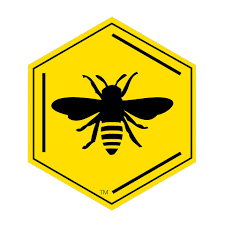 BEE Prepared
Be proactive. Help where you think you can help.
Show up on time, even if the PI is “super cool and laid back”.
Respect people’s time. Experimental timepoints aren’t flexible.
ACTUALLY read those review articles the PI gives you on day 1. We can tell if you don’t understand. Especially that FOUNDATIONAL stuff.
Lab schedules are unpredictable. Be open to it.
Don’t make horrible looking slides. Get the science right, but make the slides look professional. White background, soothing transitions, nice images.
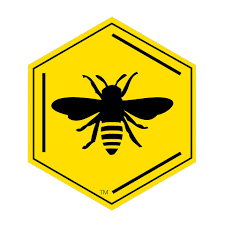 BEE Organized
Have a contract of expectations…or make expectations known.

Be clear with the hours you have free. Give them your schedule and tell them how many hours a week you can work. 3 credits of time means 9 hrs/week for 15 weeks. 
Tell your PI about vacation time or changes in availability immediately.

Keep your bench and experiments organized. If you’re not organized, we’ll get confused, and all your hard work will be for nothing.

Label your stuff!!!
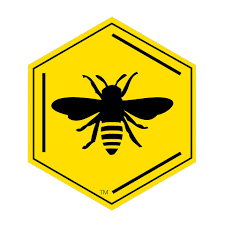 BEE Responsible
If you break something, TELL SOMEONE. Accidents happen, cover ups shouldn’t.
If you mess up an experiment, TELL SOMEONE. We need to know if there was a problem in the calculation. It might help explain weird results.
Speak up if you’re concerned about something (research ethics).
These experiments have REAL-LIFE implications. They’re not us just playing around. This will contribute at its greatest to the creation of cures or at its minimal a publication that might lead other scientists down a path. 
Imagine if you’re cover up leads to a grad student wasting their time pursuing a rabbit hole for 6 years!
Bad news is important and a critical eye is essential. Don’t just give the PI good news. It’s so easy to make minor results seem bigger than they are just because you want to please your PI.
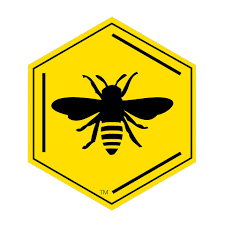 BEE Realistic
Promise two weeks, deliver in one.

Don’t’ overpromise. You can’t do 15 western blots on Sunday.

Don’t do too many experiments at once. It’ll all fall apart. 

“I don’t know but I’ll figure it out” is an acceptable answer. Don’t lie about the info you don’t know just to show you know it. Fake it ‘til you make it doesn’t work in research.
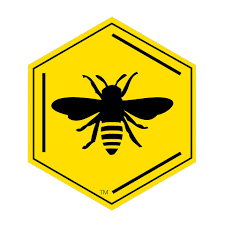 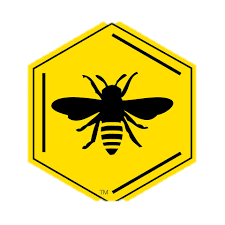 The 8 bees of a happy lab hive
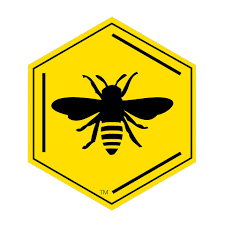 BEE Cool
BEE Respectful
BEE Engaged
BEE a good lab rat
BEE Prepared
BEE Organized
BEE Realistic
BEE Responsible
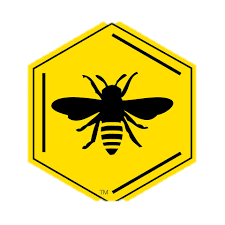 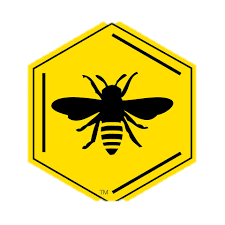 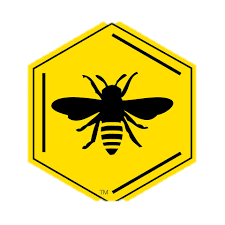 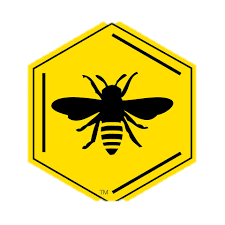 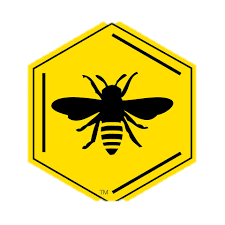